CMTF: Linde SCP cold at 5 K and operating on four comprs.
CMTS1 CM14 LOTO’ed and in process for replacement
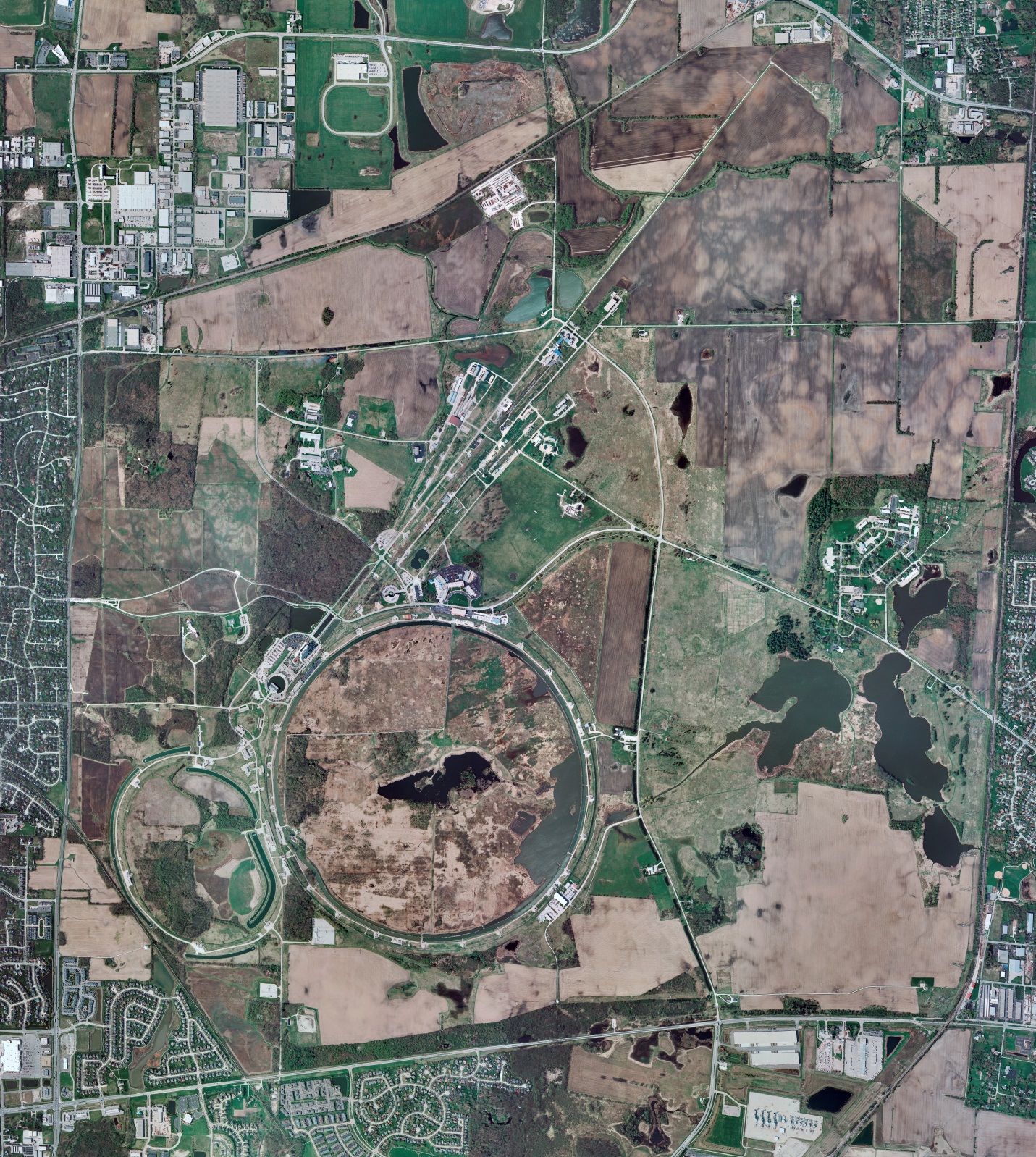 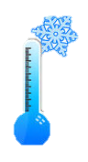 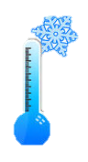 MCTF:  Warm, shut down, isolated; LN2 system still online only for Purifier compr and its oil removal skid bakeout in progress; Purifier warmup/regeneration in progress.
    MDB/HTS: at RT
    MDB/STC: at RT
    MDB Magnet: at RT
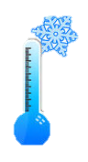 NML/FAST: Lab-B North/South comprs online with North/South Fridges running but recovering from system upset
   CC1/CC2/CM: cold at 2 K but not at proper LHe levels; being recovered
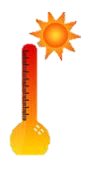 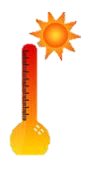 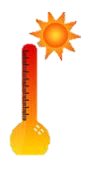 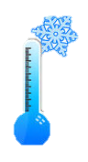 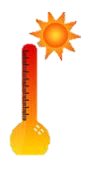 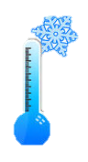 IB1: Cold and operating test stands
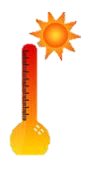 MTA: shut down and isolated at RT
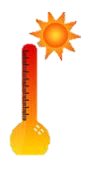 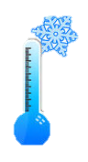 HAB: BA compr/Fridge at RT, shut down, isolated, though LN2 system still active.
STF: at RT, isolated, and under LOTO
Muon Campus: A0 comprs (3) online with cryogenic system cold at 5 K, including g-2 magnet
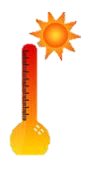 MISC: LN2 deliveries ok thru bad weather conditions.
Helium Cryogenics status 1/25/2019 J.Makara
Cryo:

CMTF: Linde SCP cold at 5 K and operating on four comprs.
	CMTS1 CM14 CM14 LOTO’ed and in process for replacement
NML/FAST: Lab-B North/South comprs online with North/South Fridges running but recovering from system upset
	CC1/CC2/CM: cold at 2 K but not at proper LHe levels; being recovered
HAB: BA compr/Fridge at RT, shut down, isolated, though LN2 system still active.
STF: at RT, isolated, and under LOTO
MCTF: Warm, shut down, isolated; LN2 system still online only for Purifier compr and its oil removal skid bakeout in progress; Purifier warmup/regeneration in progress.
MDB/HTS: at RT
  	MDB/STC: at RT
	MDB Magnet: at RT
MTA: shut down and isolated at RT
IB1: Cold and operating test stands.
Muon Campus: A0 comprs (3) online with cryogenic system cold at 5 K, including g-2 magnet.
MISC:   LN2 deliveries ok thru bad weather conditions
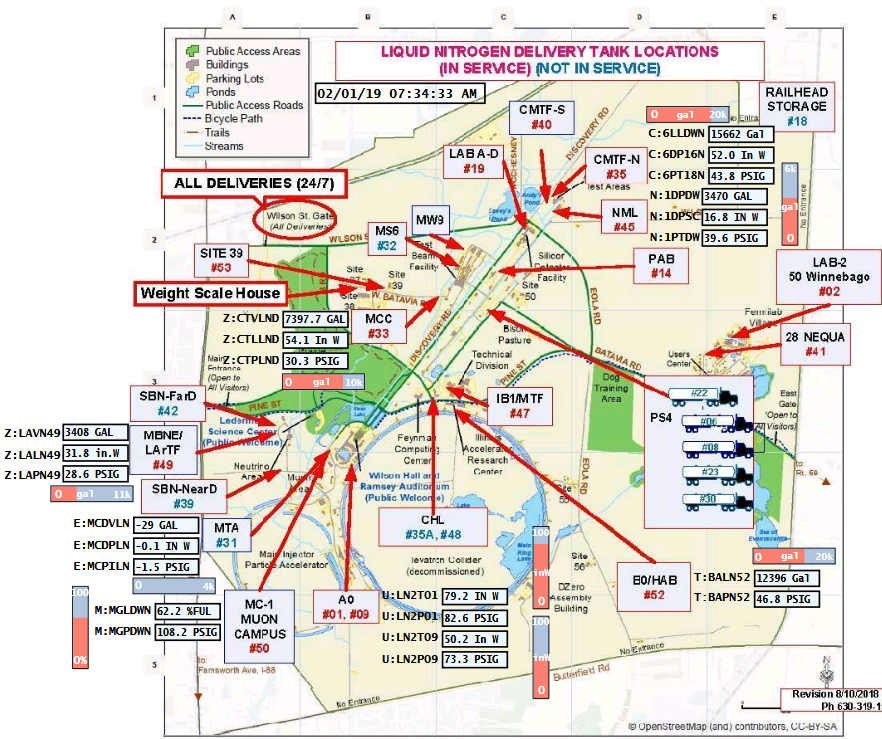 ACNET F45 
Sitewide LN2 delivery locations and levels